Rhode Island Cardiovascular Disease Learning Collaborative Best Practice Sharing Meeting
Please put your name and organization in the chat
January 29, 2025
Agenda
Welcome and Opening
Clinic Data Overview
Clinic Panel Discussion
EHR Consultant – Z Codes
WISEWOMAN Update and Overview
CHN Updates / HHA
Ready for Health / CHW Cross-Training
Questions, Closing, Adjournment
2
Clinic Data Overview
Quarter 4 - 2024
Justan BakerEvaluator/Epidemiologist
Current DataDate range: 1/1/2024 - 12/31/2024
Difficulty of using MIPS and Registry
Tracking changes in MIPS values from quarter to quarter is problematic.
MIPS documentation shows it only considers the most recent blood pressure reading.
Includes many types of encounters, some of which you might not normally consider a valid blood pressure reading.
Registry report requires substantial coding to account for the inclusion and exclusion criteria used in MIPS measure.
Ex: CE Quarter 4 data has denominator of 718 for registry and 839 for MIPS.
[Speaker Notes: Tracking MIPS data from quarter to quarter can be problematic and confusing.
MIPS only looks at the most recent blood pressure reading, so a given patient may be in the numerator one quarter and not in the next.
Ultimately, the MIPS report from the end of the year is the "gold standard" but we need data more often than once a year in order to make strategic changes within the clinic.
MIPS also includes many encounter types, some of which you wouldn’t normally think count as a valid blood pressure reading. For example, a blood pressure taken at a dental visit. (BP probably plenty high if patient is going to have a root canal.)
Registry requires A TON of coding in order to mimic the validated measure used under MIPS.
This is obvious by the fact that the denominators are off between the MIPS and Registry for CE.
However, CE demonstrates that the Registry is a good proxy since both of their percentages are identical.
These difficulties can be entirely or largely eliminated using more robust EHR reporting packages.]
ZIP Code Data
Preliminary of combined ZIP code data shows some expected and unexpected results.
Top three cities:
Providence (3,007)
Pawtucket (373)
Central Falls (305)



Unexpected cities:
Cumberland (56)
Newport (11) (Geographically Unexpected)
East Greenwich (7)
Barrington (7)
[Speaker Notes: Bottom three cities not show due to RIDOH's small numbers policy.]
The Cost of Hypertension and CVD
As we head into Heart Month, its important to remember the value of our work.
Annual medical costs for people with high blood pressure were $2,759 higher than for people without high blood pressure
About 1 in every 8 health care dollars is spent on cardiovascular disease (about 12% in 2019–2020)



Data source: www.cdc.gov/nccdphp/priorities/high-blood-pressure.html
Clinic and QI Updates from Clínica Esperanza and Rhode Island Free Clinic
Jayne DaylorQI ConsultantCEHC/RIFC
Clinic Updates from Clínica Esperanza/Hope Clinic and R.I. Free Clinic
Describe the overall process and challenges that occurred to access the PRAPARE,  SDOH screening tool, in your EHR?
What domain questions from the PRAPARE tool did you decide to use, and why?
Describe the “pilot phase” process of implementing the PRAPARE tool and current SDOH policy? 
How are you using team-based care to implement SDOH screening?
Describe how are adhering to your SDOH policy?
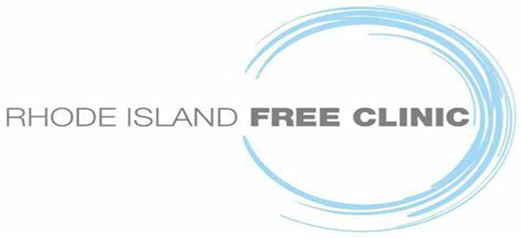 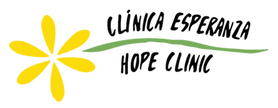 9
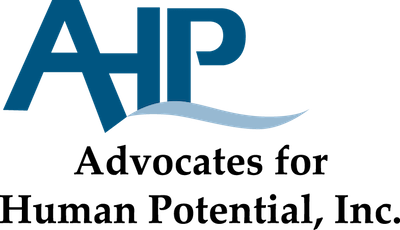 Adrian BishopEHR Consultant
Z Codes
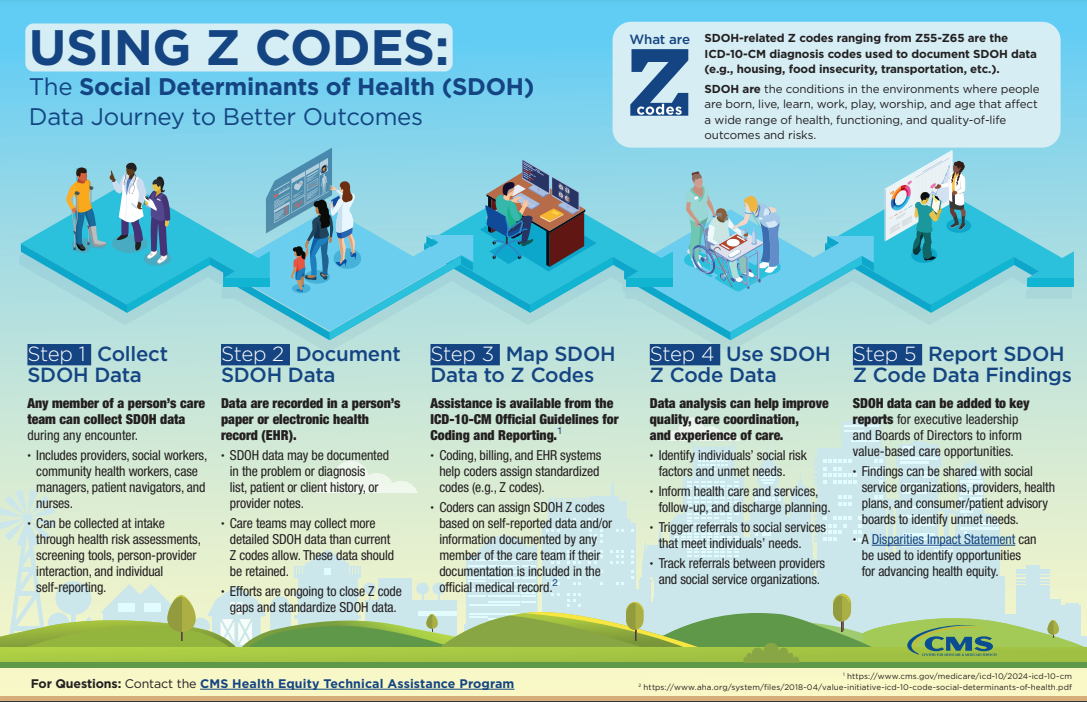 11
https://www.cms.gov/files/document/zcodes-infographic.pdf
SDOH Z Codes Z55-Z65
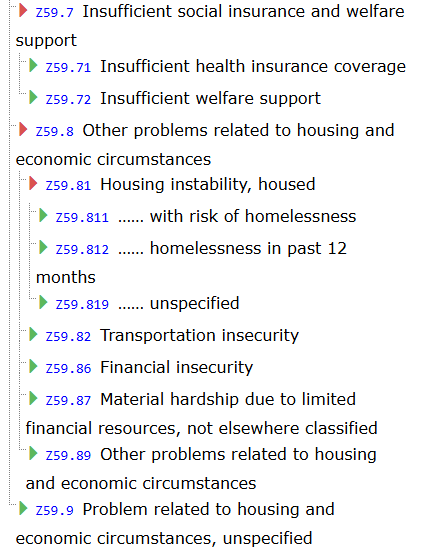 12
https://www.icd10data.com/ICD10CM/Codes/Z00-Z99/Z55-Z65/Z59-
Z Code Mapping
13
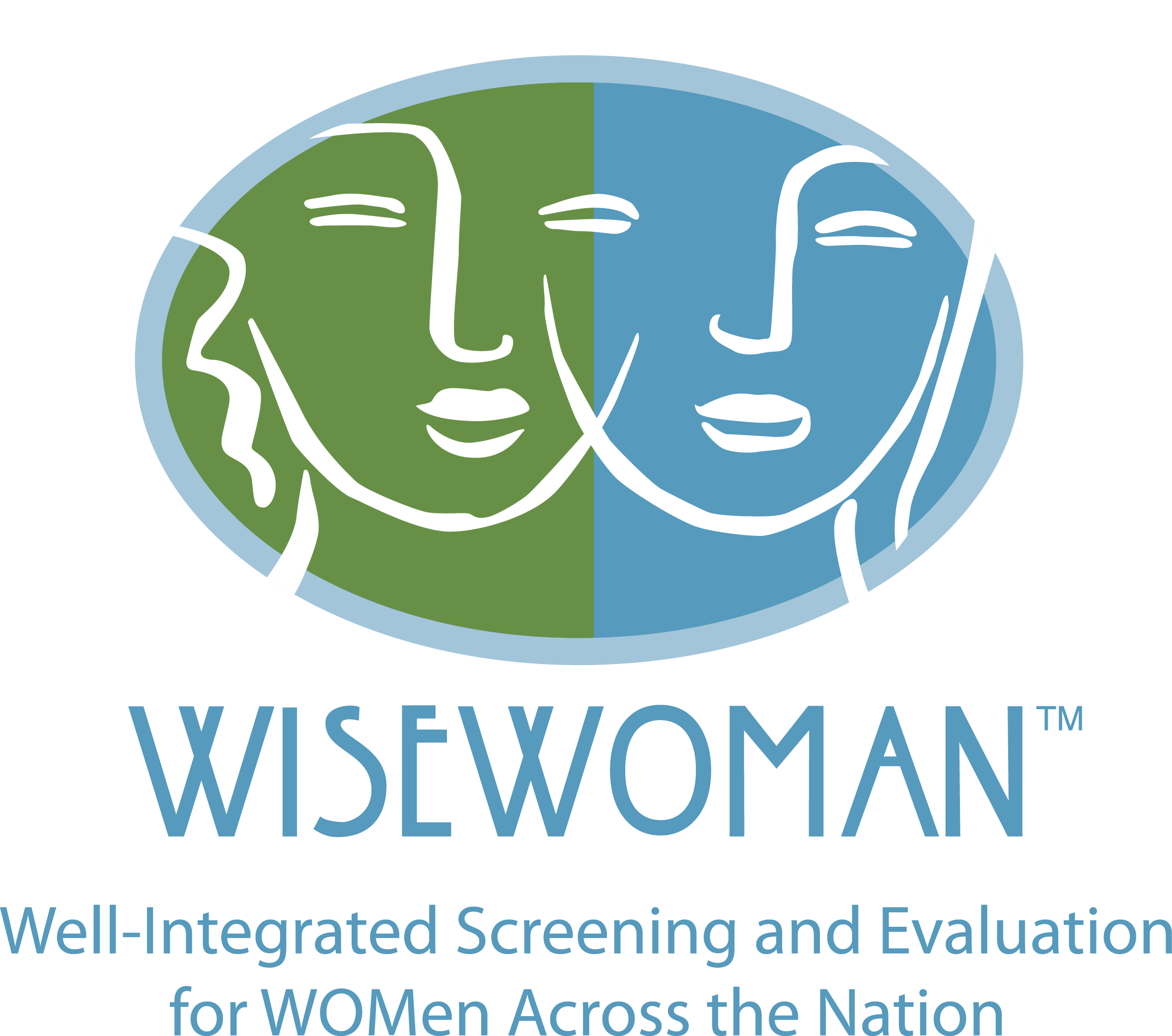 Cindy ArizaRIDOH WISEWOMAN Program Manager
Rhode Island WISEWOMAN
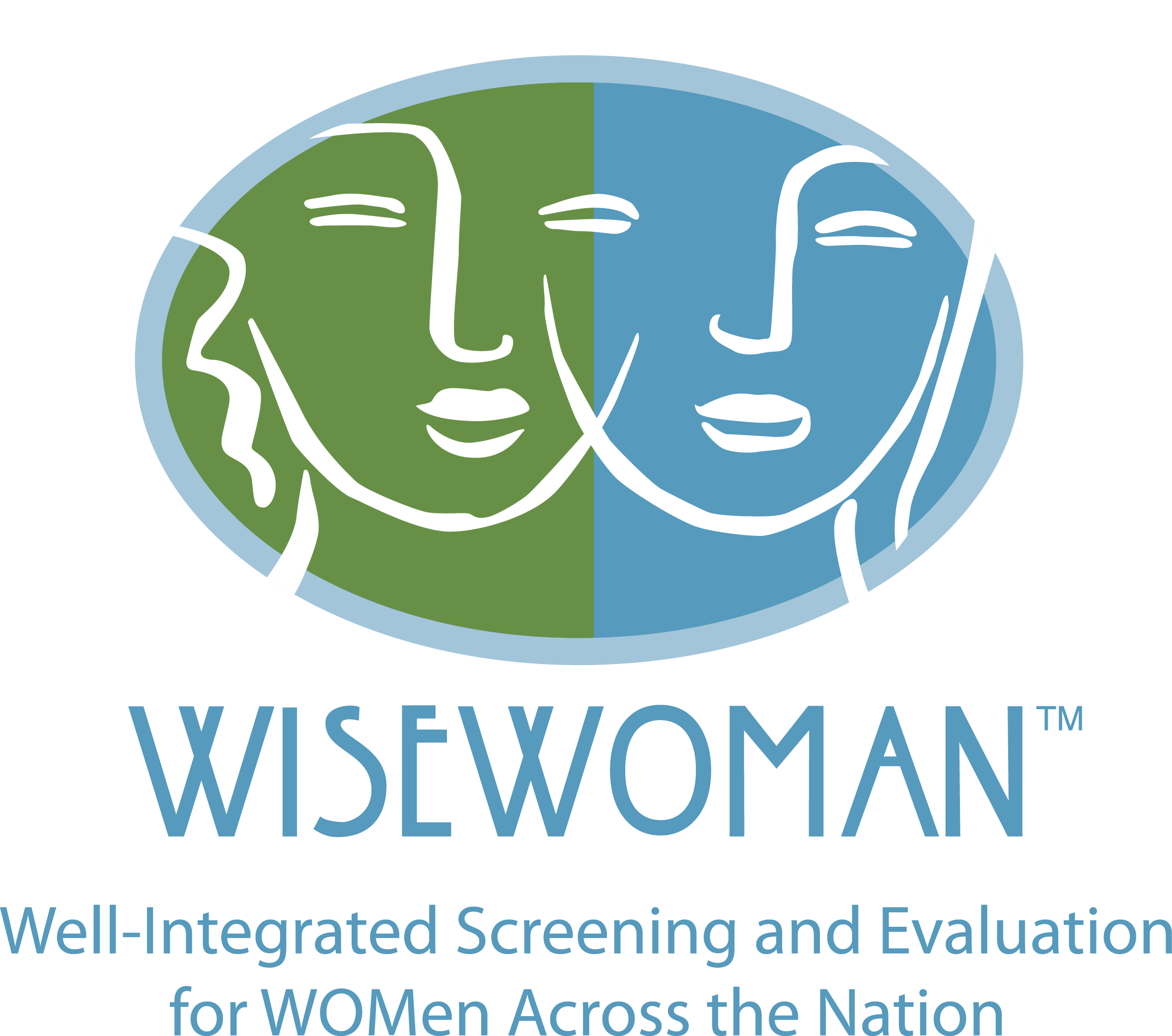 9  Social Determinants of Health Measures
Computer Use
Internet Access
Food insecurity 
Transportation Barriers
Childcare
Barriers to accessing childcare
Housing 
Intimate partner violence 
Medication taking Adherence
WISEWOMAN is compiling a list of Community Resources to address these Social Determinants of Health. Please share lists of resources used within your clinics.
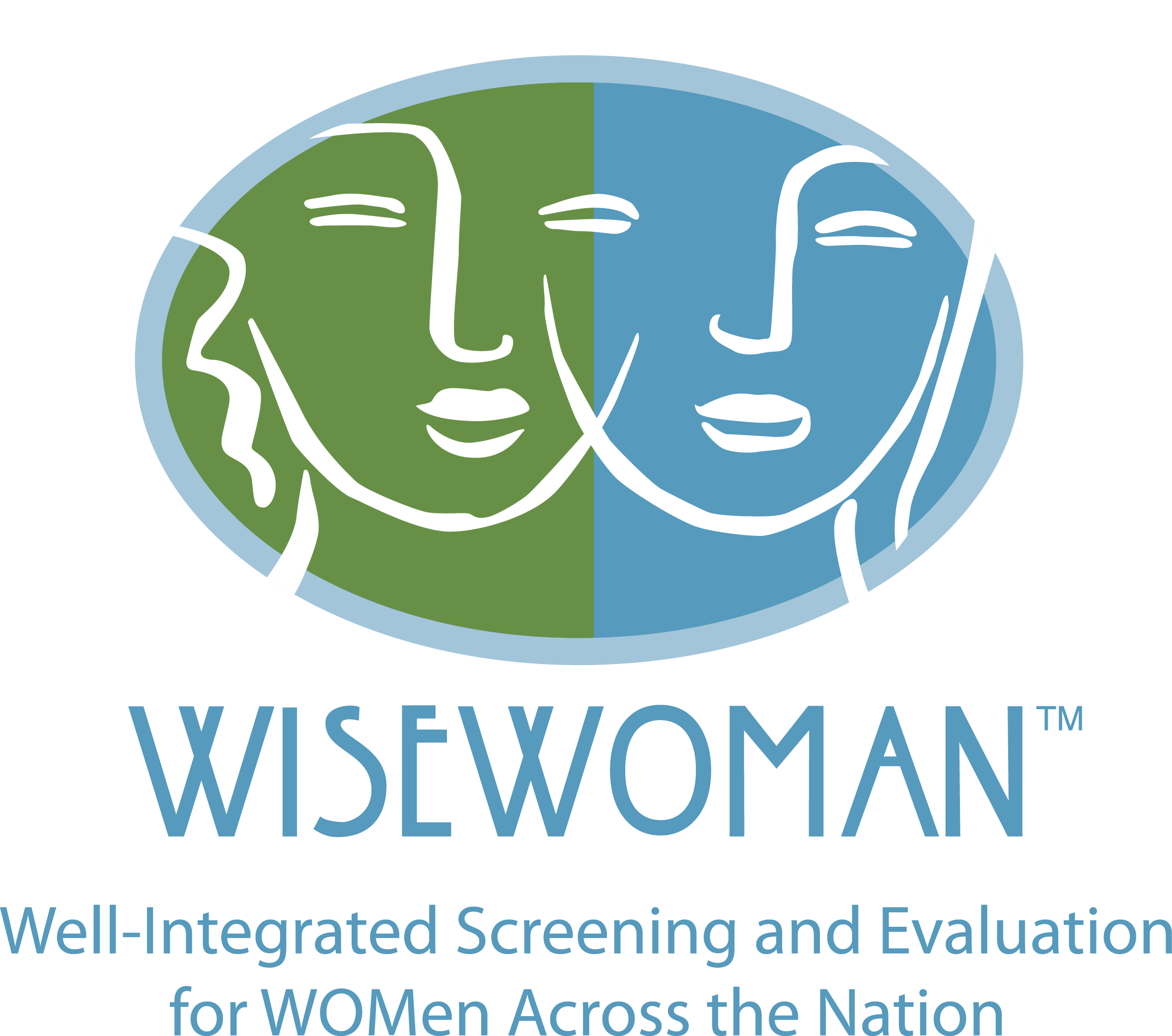 Rhode Island WISEWOMAN
Total  assessments (baseline and Reassessment)  in year 2 (as of January 24, 2025)   

Year 2 Total Goal: 368 Achieved: 54
CEHC = 23/ Goal is 158 
RIFC = 29 / Goal is 158
Jenks Park = 2/ Goal is 52
Year 2 Follow-ups completed
CEHC = 4
RIFC = 5
JENKS = 0 
What SDOHs have been used in year 2 
Farm Fresh = 8
Bus passes = 10
Market Mobile = 9
CEHC bodega = 2
16
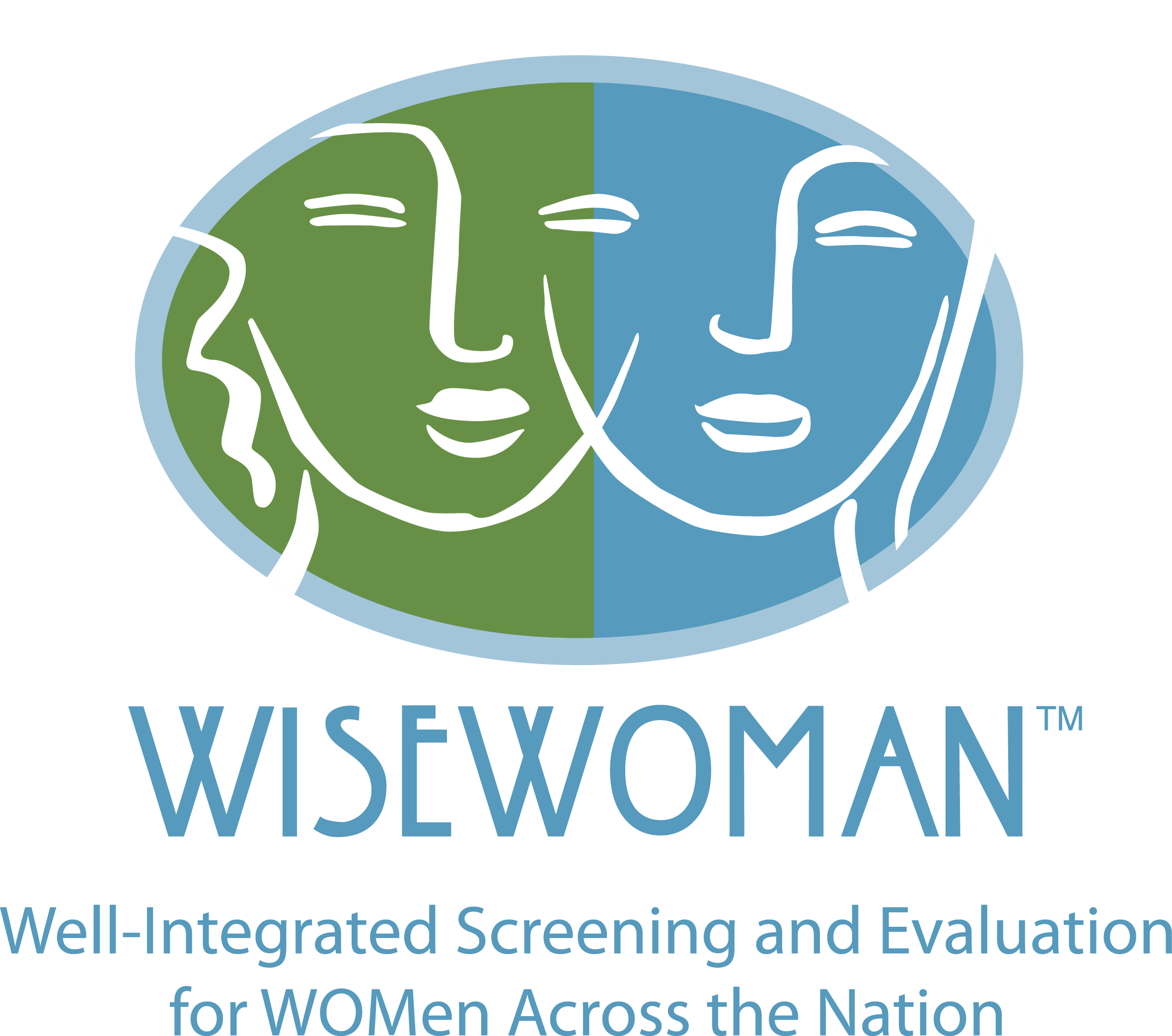 Rhode Island WISEWOMAN
WISEWOMAN Clinics in Year 2 
Clínica Esperanza Health Clinic (CEHC) 
Rhode Island Free Clinic (RIFC) 
Jenks Park (JENKS) - onboarded Jan 2025 
Open Door Health (ODH) - onboarding Feb 2025
17
For questions contact Cindy Ariza
Cindy Ariza, MPA
WISEWOMAN Program Manager
Rhode Island Department of Health
cindy.ariza@health.ri.gov
[Speaker Notes: Erica Hanson]
Community Health Network
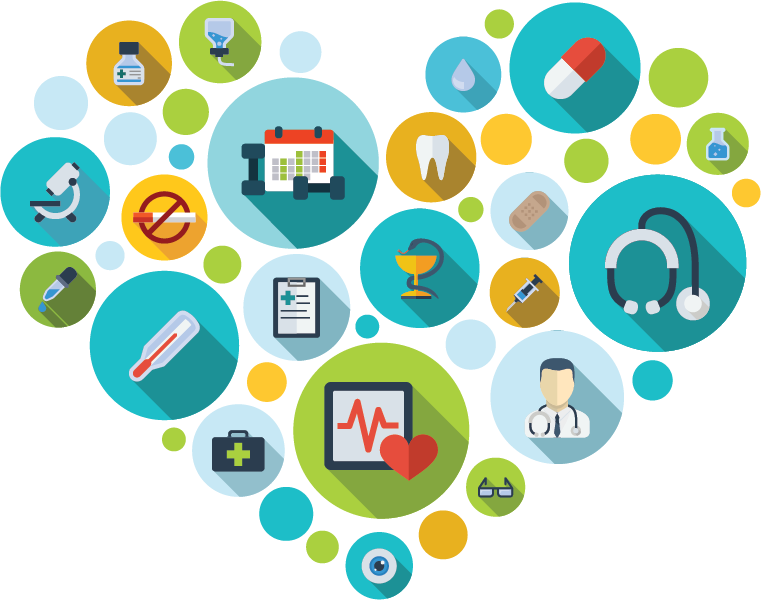 Your patients' connection to free and low-cost health programs
Erica Hanson
RIDOH Community Health Network Manager
CHN Agenda
HHA BPSM Train the Trainer Recap
Healthy Heart Ambassador Blood Pressure Self-Monitoring Program 204 Recap and 2025 Plans
CHN SDoH Update
Rhode Island Public Health Summit - Save the date for the  3rd Annual Public Health Summit on April 28, 2025, "Innovative Approaches to Advance Public Health: A Call to Collective Action." If you are interested in learning about sponsorship, volunteering, speaking opportunities, and other ways to get involved, go to Public Health Summit 2025: Interest Form.
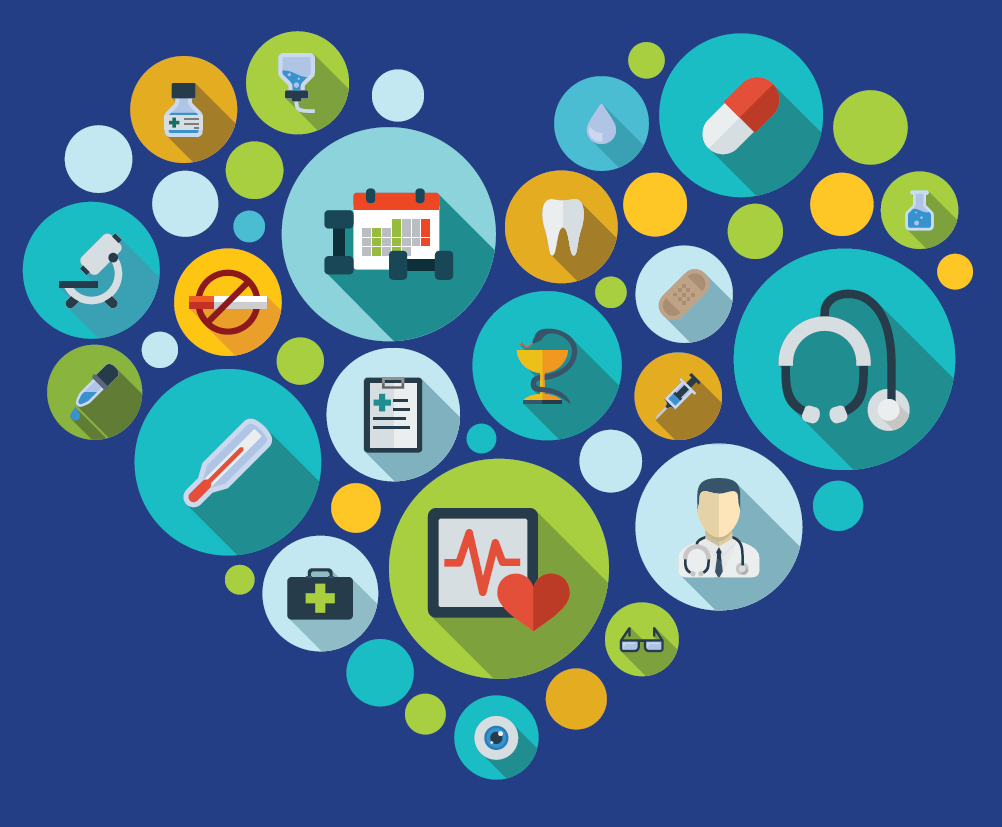 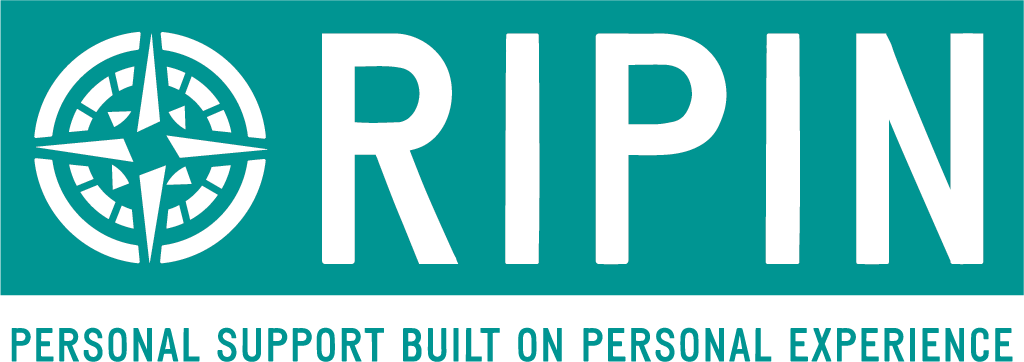 20
[Speaker Notes: Erica Hanson]
2024 HHA BPSM Recap
HHA BPSM 2024 cohorts
2 Oasis International, Newport County Prevention Coalition
26 participants
Nutrition education seminars, availability and accessibility
BP data being reviewed currently
21
[Speaker Notes: Erica Hanson]
CHN Q&A
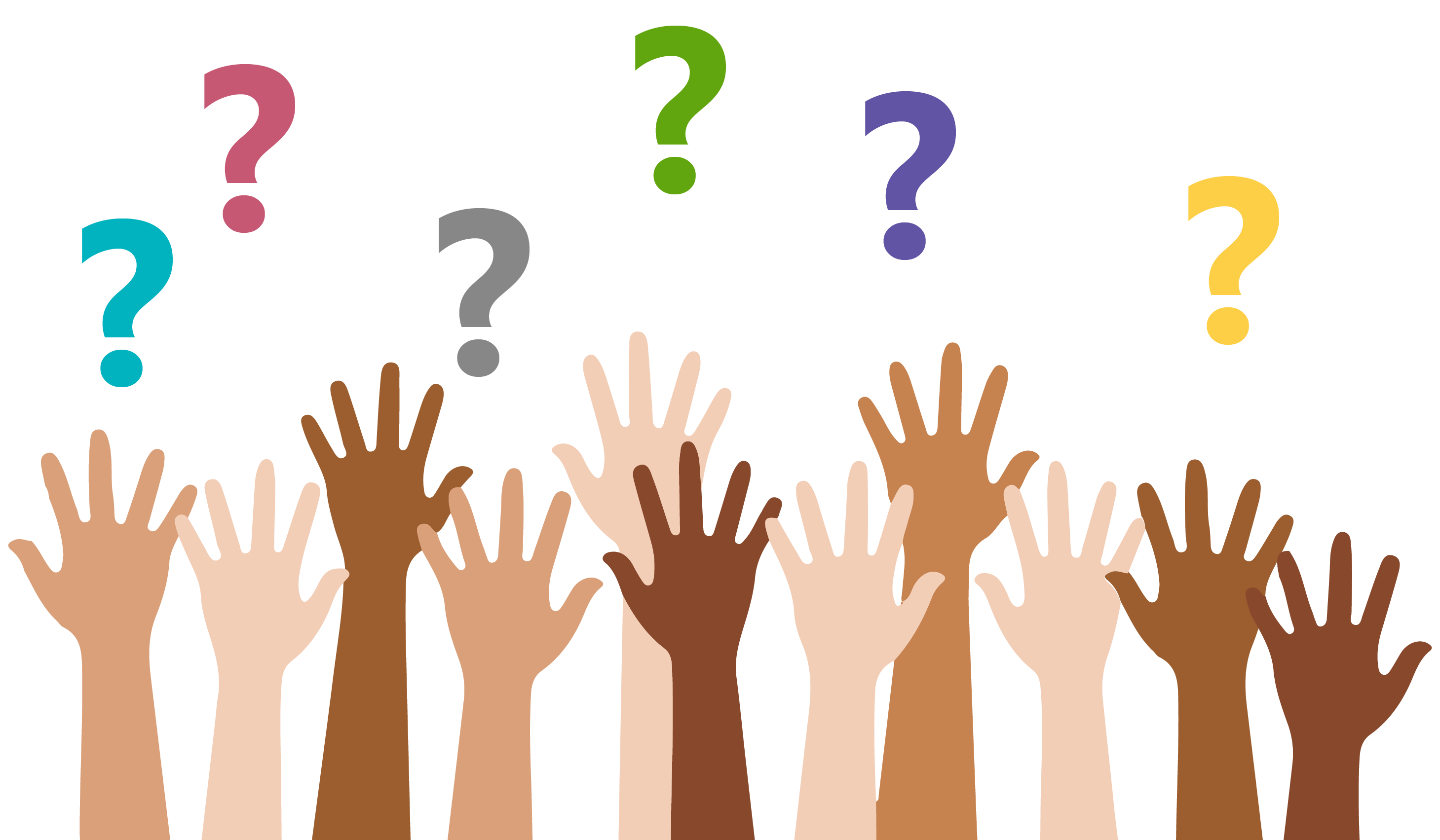 22
[Speaker Notes: Erica Hanson]
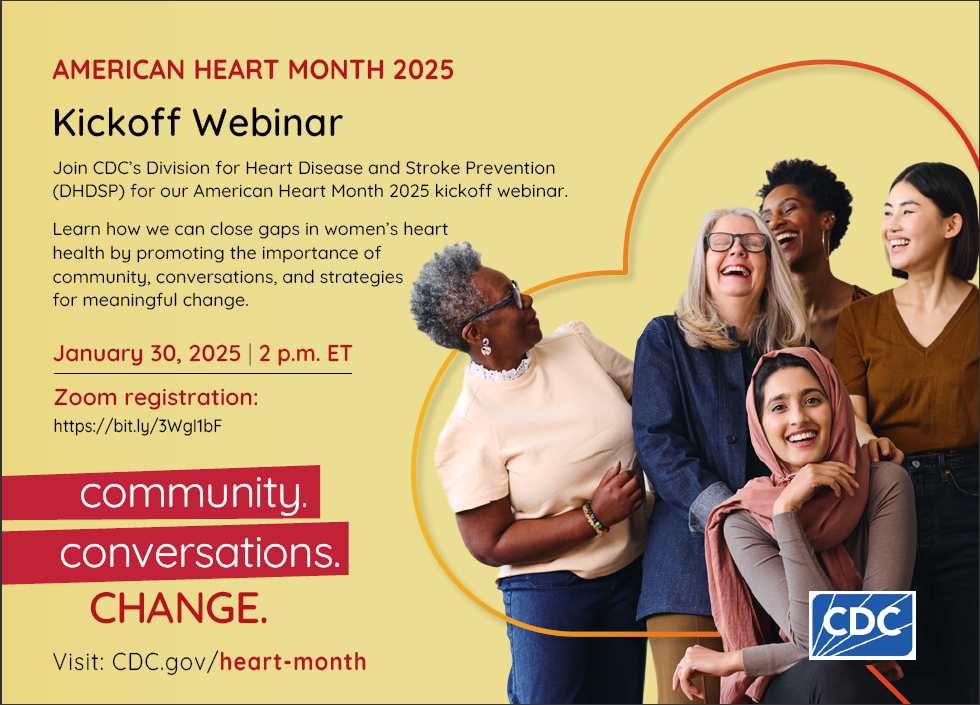 23
[Speaker Notes: Erica Hanson]
CHN and HHA BPSMContact Information
Erica Hanson
Erica.Hanson@health.ri.gov
401-222-7954
[Speaker Notes: Erica Hanson]
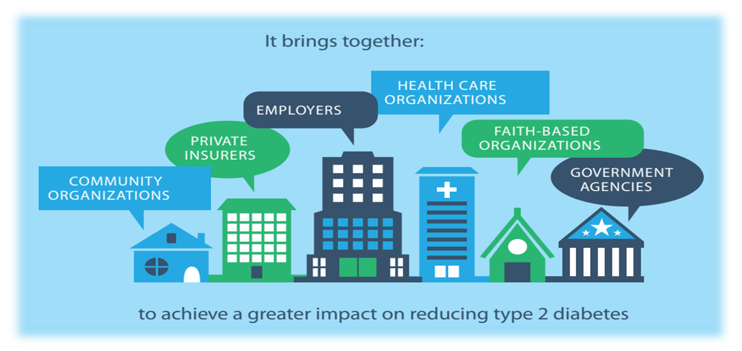 Benvinda Santos, Sustainability ManagerKatlynn Kisla, DPP Specialist Ready for Health (formerly National DPP)
Learning Objectives
Learning Objectives

By the end of this session, participants will:
How Common is Prediabetes? Let's See with a Show of Hands
Would 1/3 of attendees raise their hands?
Does this seem like a lot?
Now consider each raised hand represents someone with prediabetes.
Does that seem like a lot?
27
[Speaker Notes: Erica Hanson]
Increasing diabetes prevalence in RI (Adults age 18+)
Diabetes prevalence has been increasing over the last two decades. Around 1 in 10 Rhode Islanders report having been diagnosed with diabetes.
11.75
2023
Data source: RI BRFSS
Notes: Percentages are crude and have not been adjusted for age.
28
[Speaker Notes: DANAI
Data source: CDC Places PLACES: Local Data for Better Health | CDC]
Prediabetes
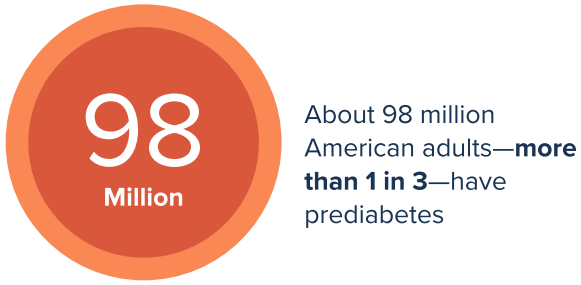 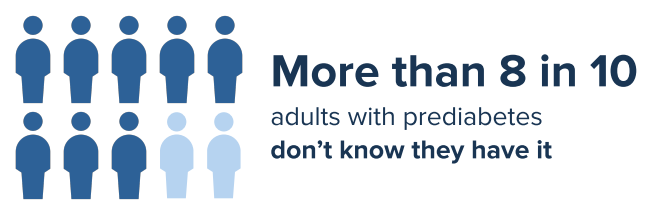 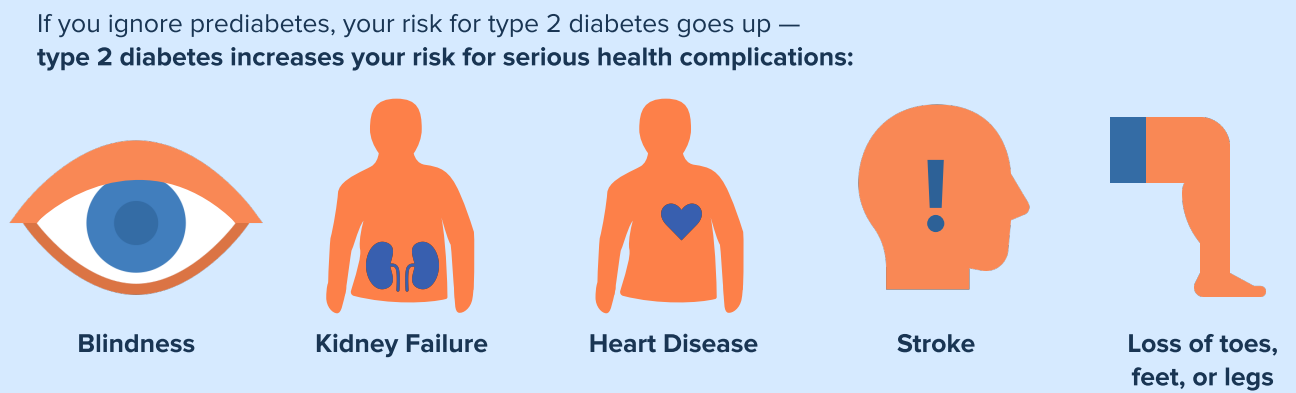 29
Data Source: Centers for Disease Control and Prevention. (2022, August 11). Prediabetes: Could It Be You? Retrieved from https://www.cdc.gov/diabetes/basics/prediabetes.html
Prevent Progression to Diabetes for Cardiovascular Health
Addressing Prediabetes can prevent progression to Diabetes, and other related chronic disease(s).
Diabetes doubles risk for Heart Disease
Diabetes, Heart Disease, and Chronic Kidney Disease "triangle"
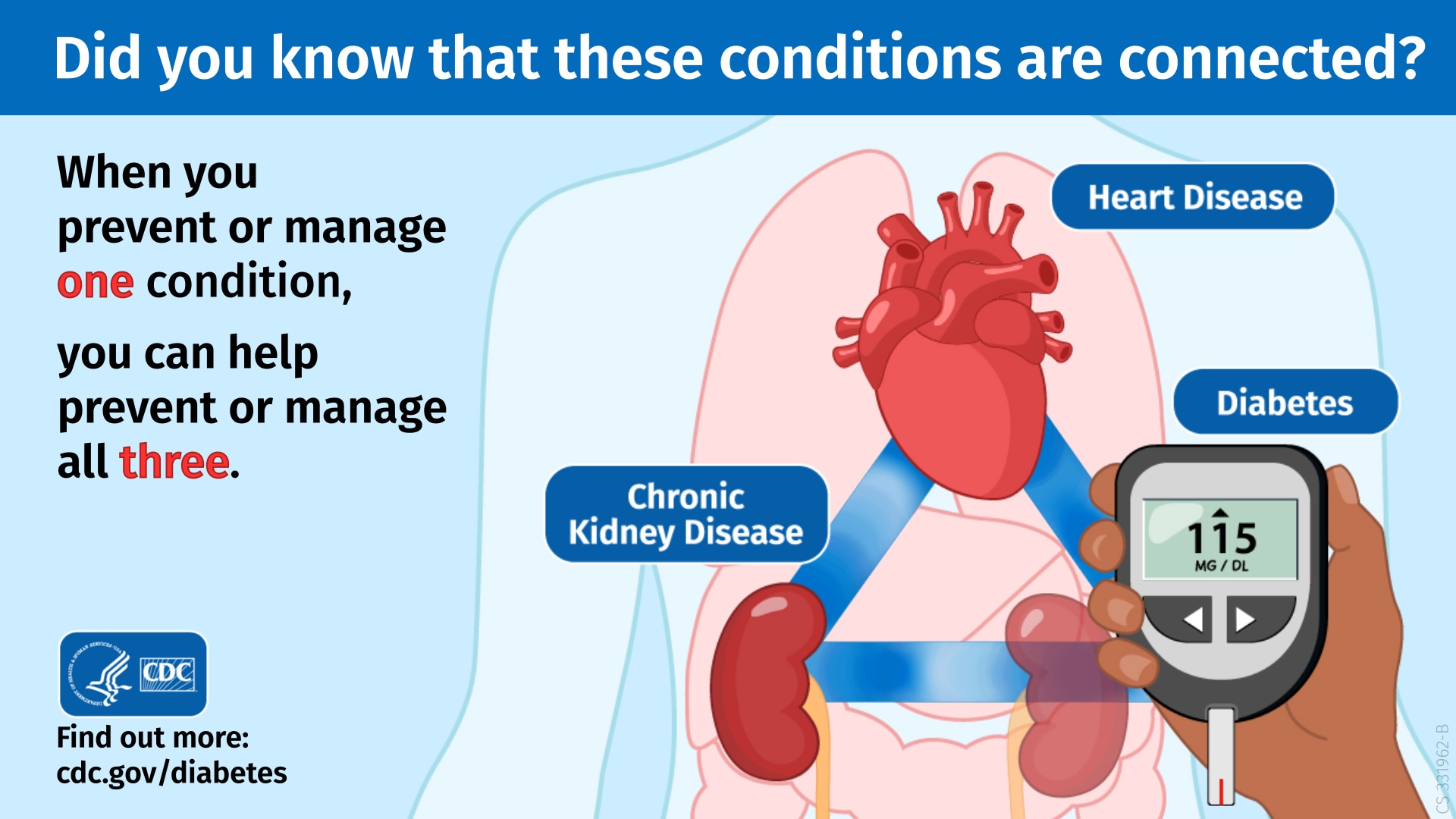 Image and data source: CDC/Diabetes, Heart Disease, and CKD Triangle
Image and data source: CDC/Diabetes and Your Heart
30
[Speaker Notes: Data source: CDC Places PLACES: Local Data for Better Health | CDC]
Diabetes Prevention Program              Ready for Health
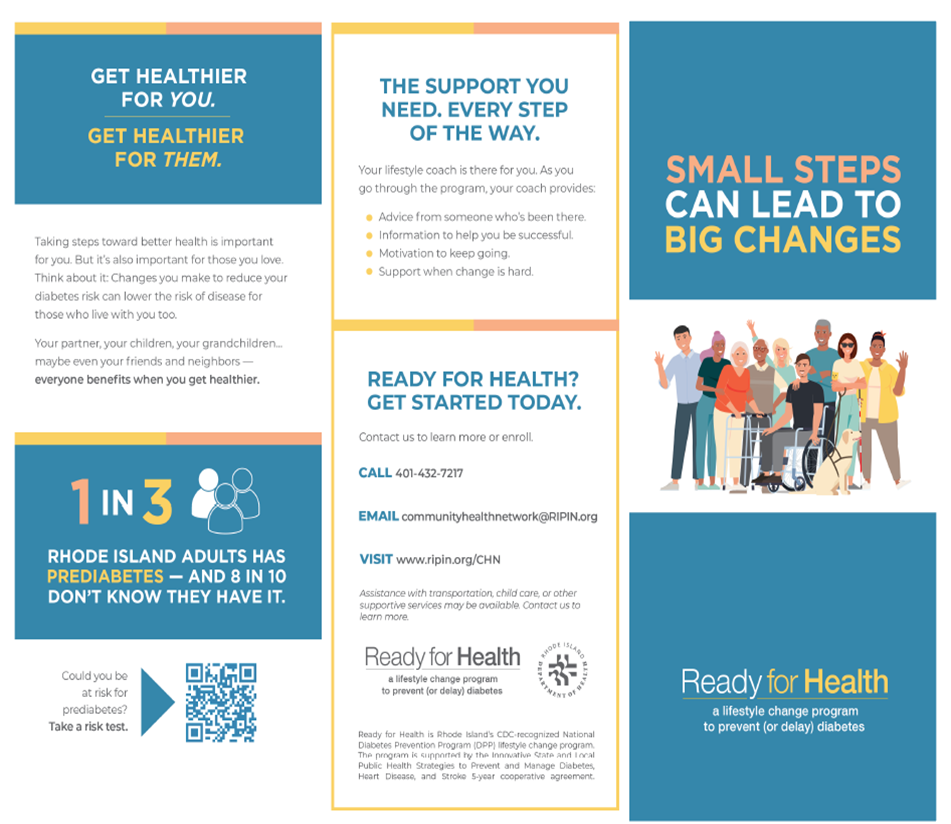 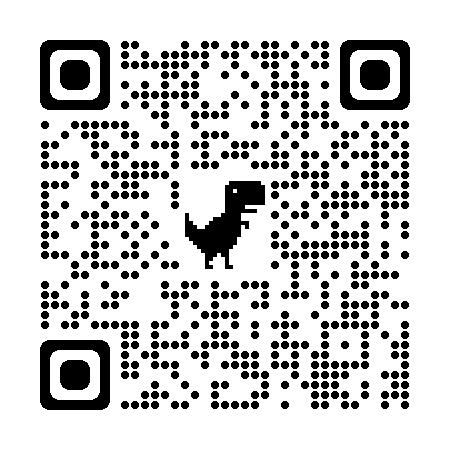 31
[Speaker Notes: Direct audience to the print outs]
Program Eligibility and Referrals
Community Health Network
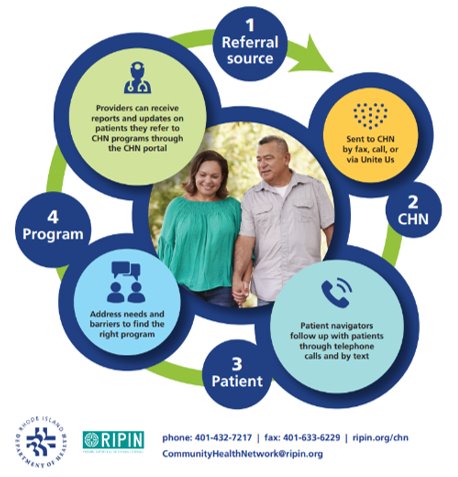 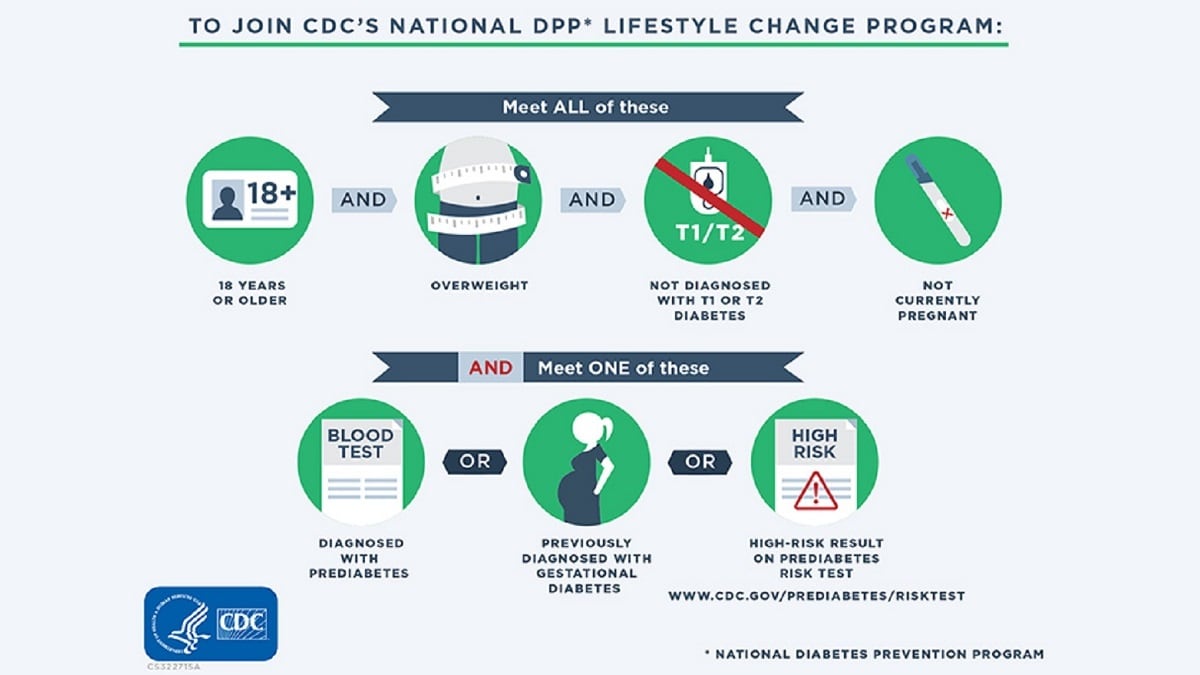 ALL


+ ONE
Community Health Network - RIPIN
32
[Speaker Notes: Erica Hanson]
Diabetes Alert Day® - March 25, 2025
Raise awareness for Diabetes risk, and the chance to reduce risk with the Ready for Health program.
Diabetes Alert Day®  - March 25, 2025
Annual observation (Fourth Tuesday in March) by the American Diabetes Association
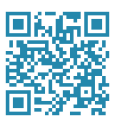 Could you or someone you know be at risk? Take the pre-test:
Community Partners Offering Diabetes Prevention Programs
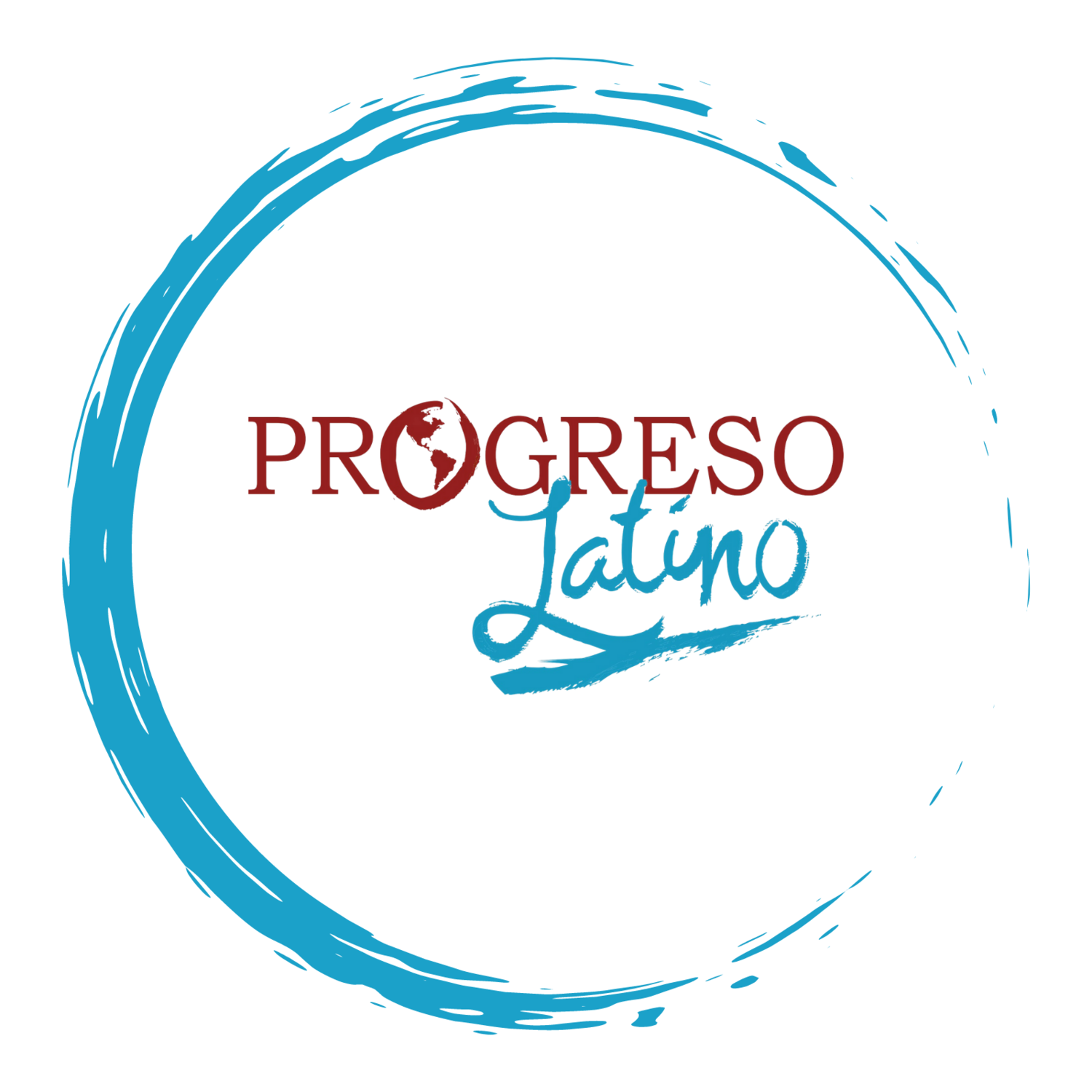 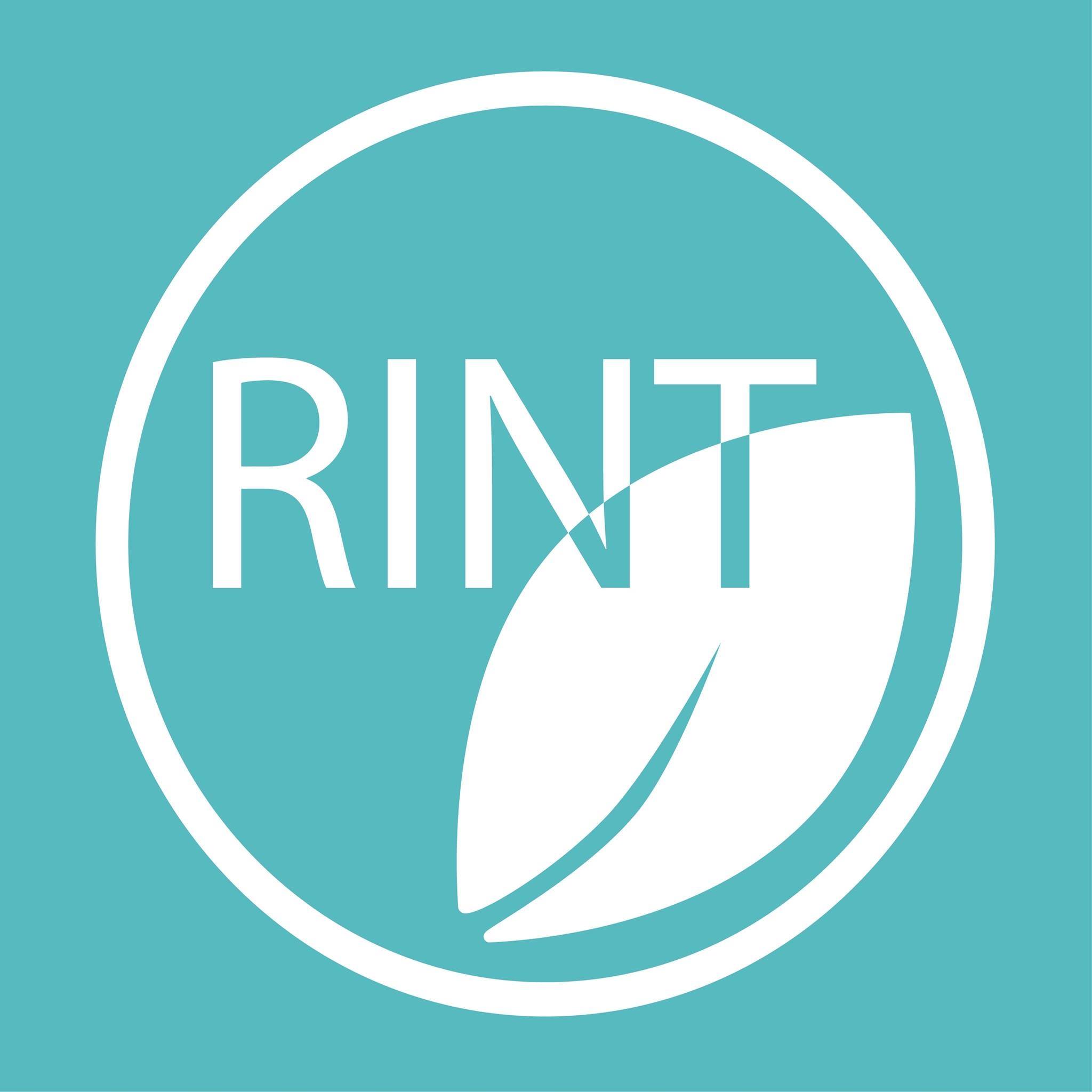 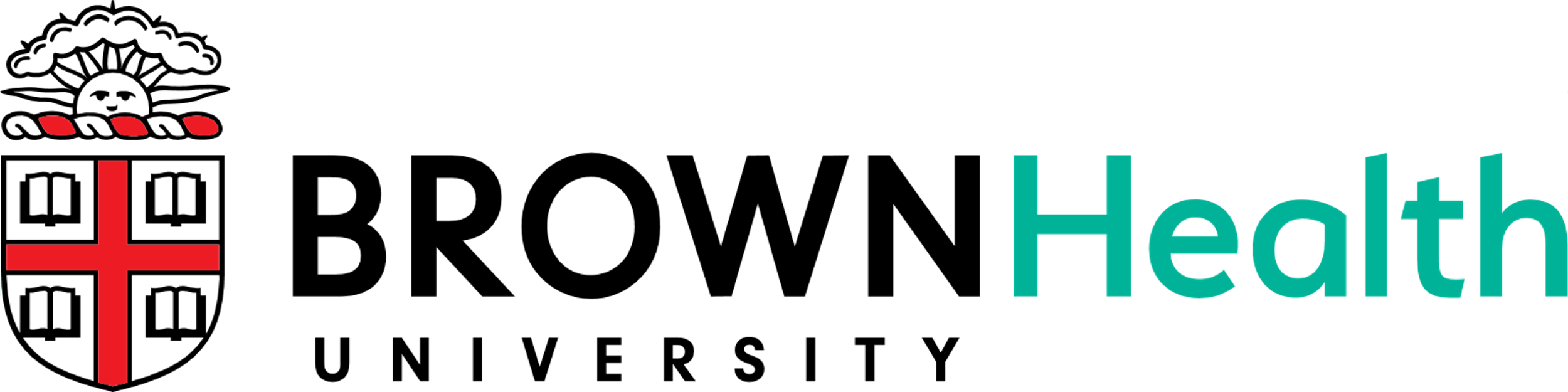 Programs Offered: 
In-Person
Virtual
Hybrid
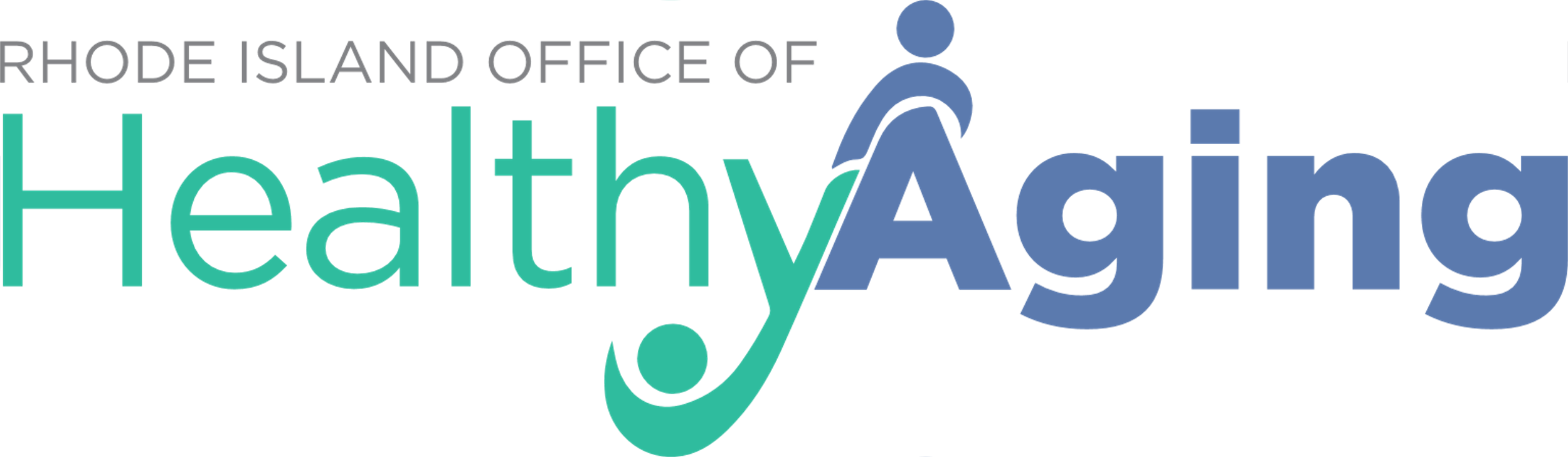 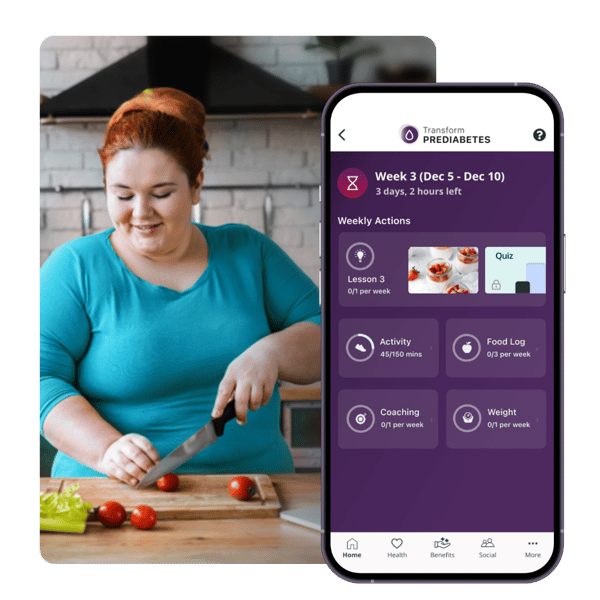 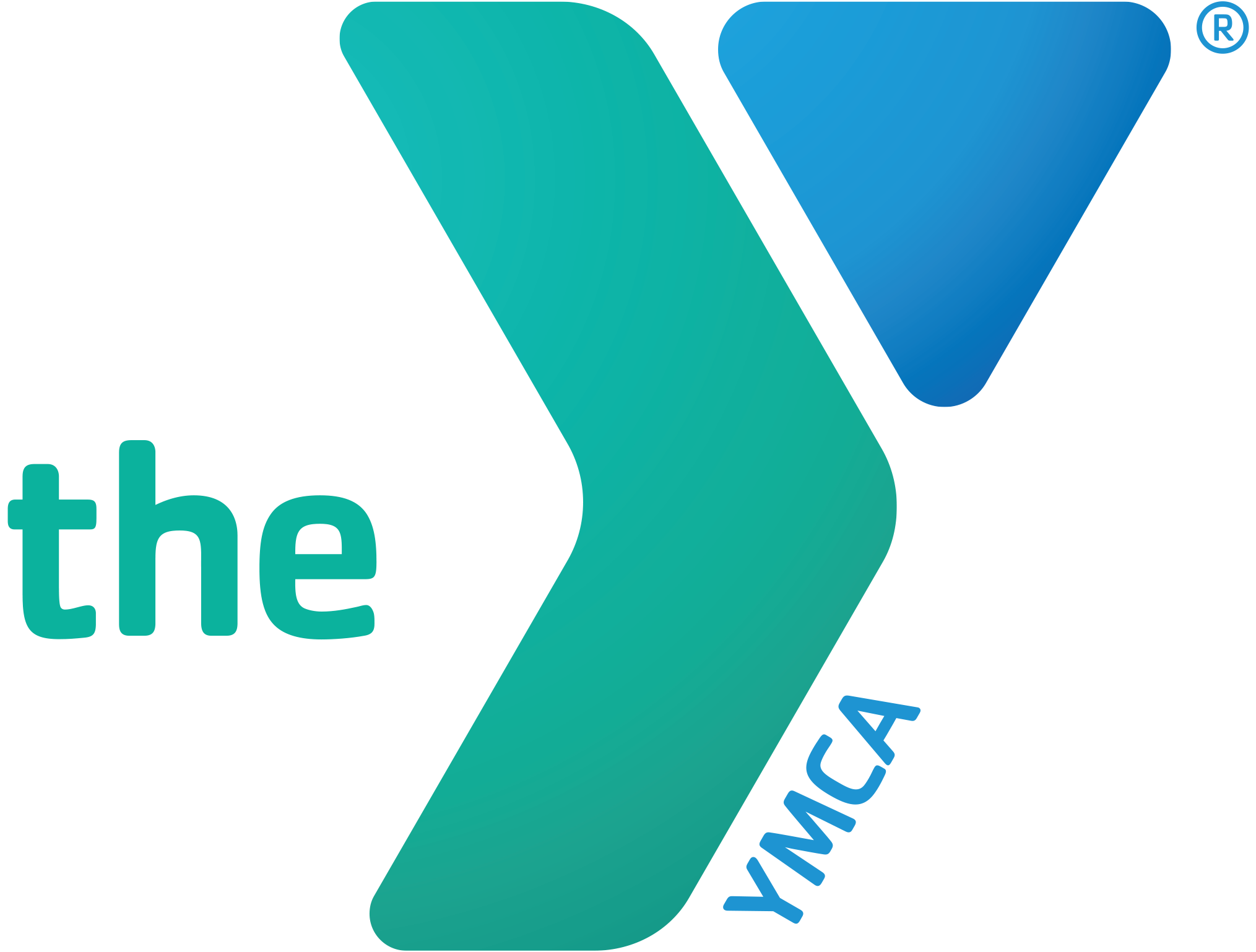 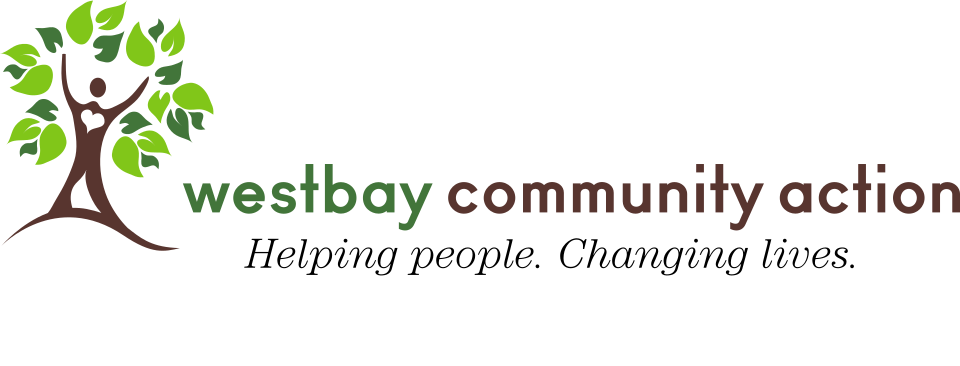 Ready for Health Sustainability Approaches
Build capacity and provide technical assistance for diabetes prevention delivery sites to seek available reimbursements (Medicare/Medicaid).
Leverage funds to cross train Lifestyle Coaches and Community Health Workers.
Work with the State Medicaid Office and MCOs to expand access to Ready for Health and coverage. 
Explore the feasibility of innovative payment models bundling Ready for Health with other evidence-based programs, services and reimbursements through an Umbrella Hub Arrangement or small Community Care Hub.
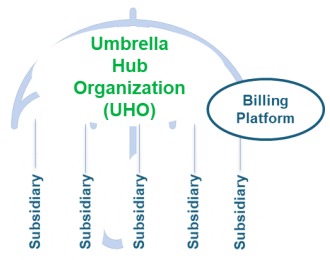 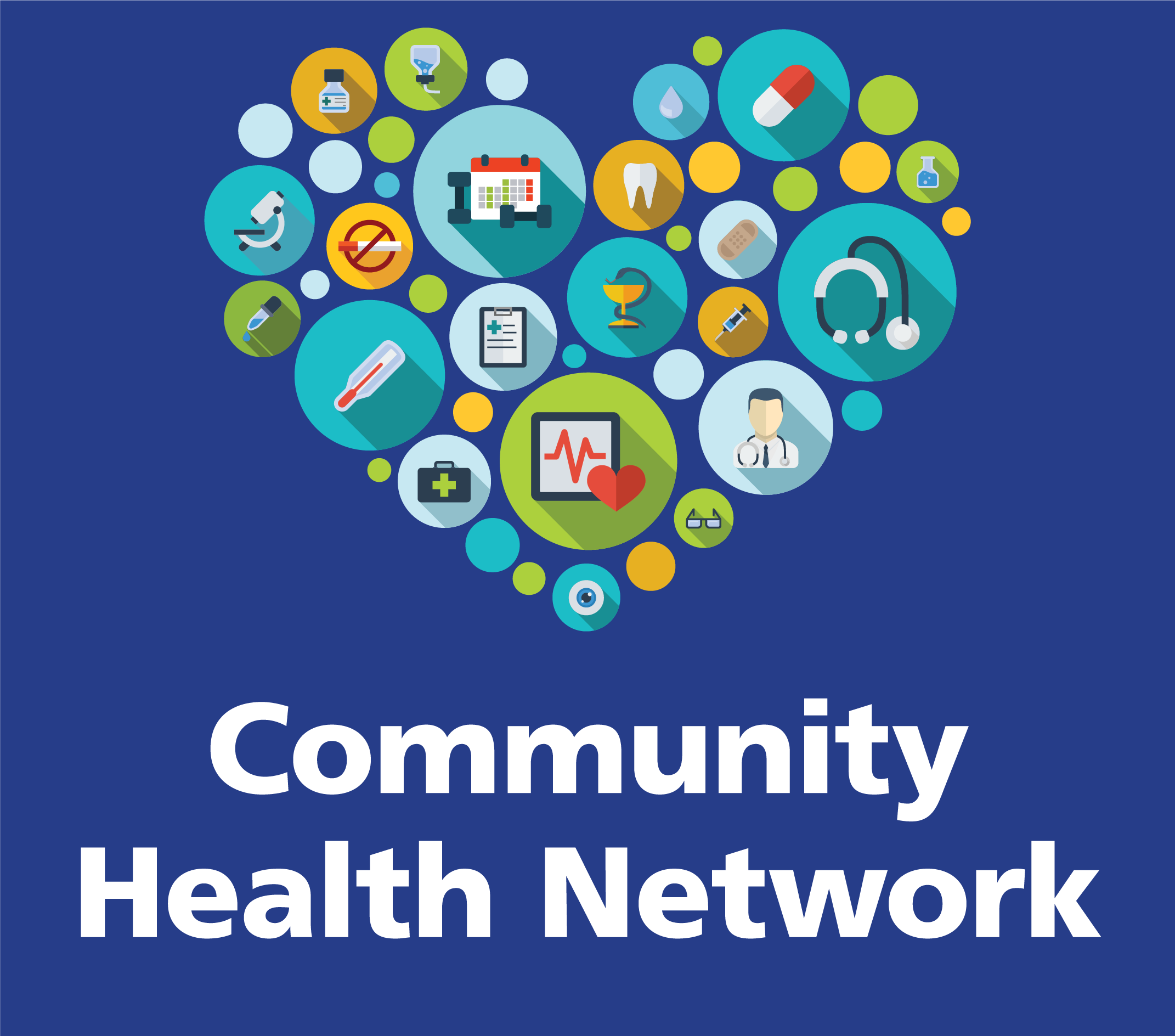 Referring Health System 
or Practice(s)
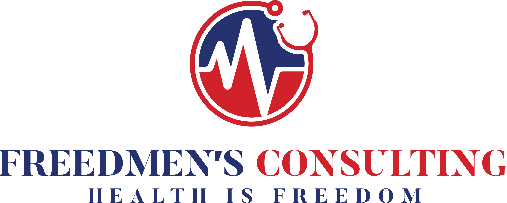 35
health-social-care-coordination.pdf (hhs.gov)
Umbrella Hub Arrangements - National DPP Coverage Toolkit
Ready for Health Contact Information
Benvinda Santos, Sustainability Manager 
Benvinda.santos@health.ri.gov
Katlynn Kisla, DPP Specialist  
Katlyn.Kisla.CTR@health.ri.gov
Ready for Health, A Diabetes Prevention Program | Department of Health
[Speaker Notes: Erica Hanson]
Questions and Closing
Thank you all for taking time out of your day to attend this best practice sharing  meeting! 

See you for the next quarterly best practice sharing meeting in March!

All slides will be emailed to attendees with resources